臺中科技大學無人車揀貨系統教育訓練
工業技術研究院
黃婉茹
Outline
AGV 外觀簡介
AGV 內部簡介
貨架介紹
程式執行與網路界接
操作畫面介紹
1.AGV 外觀簡介
AGV硬體操作按鈕說明
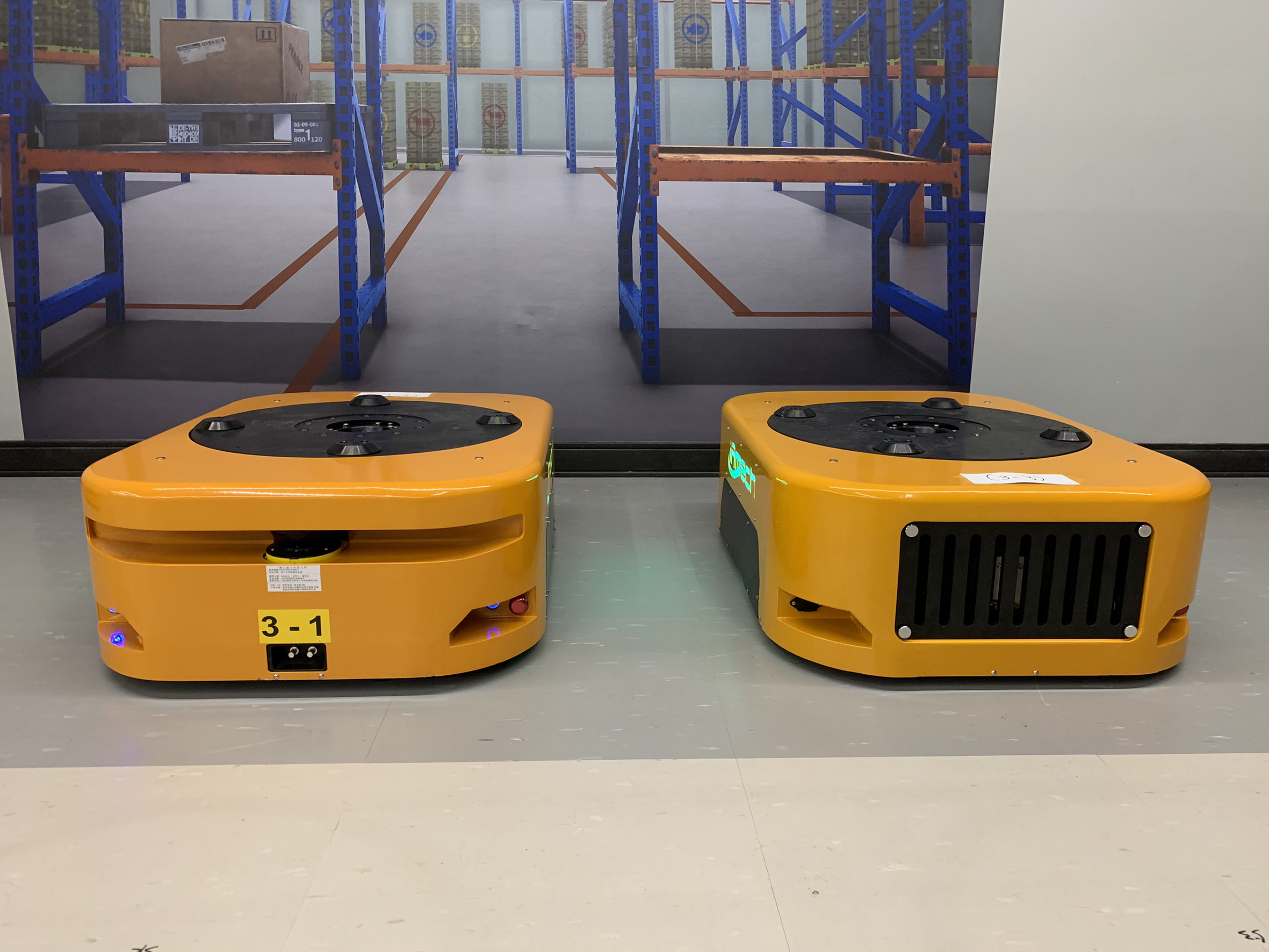 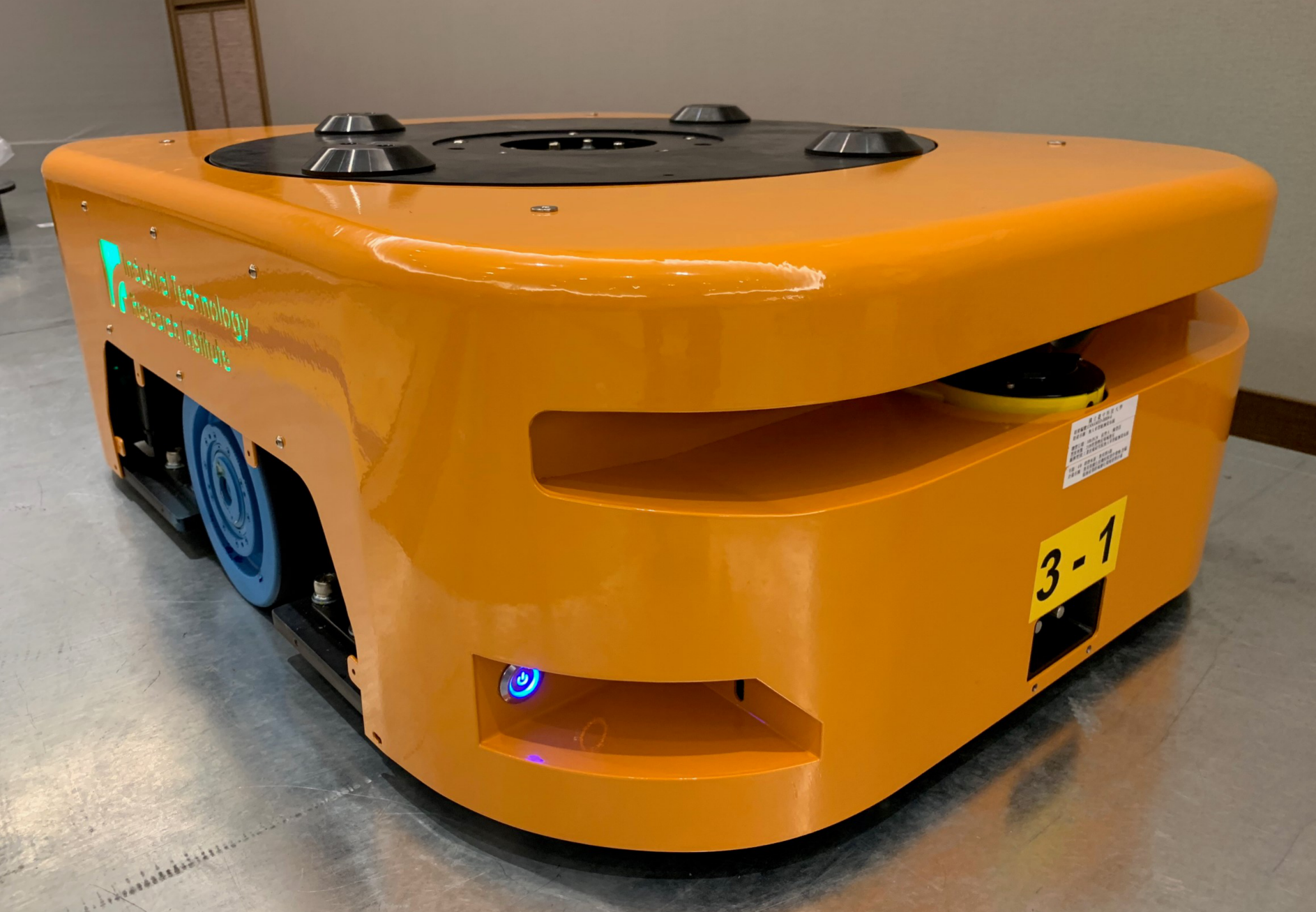 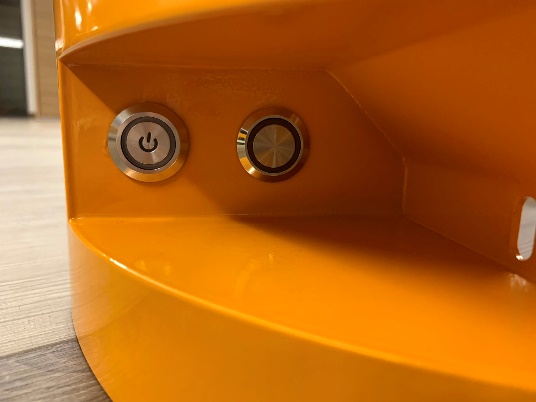 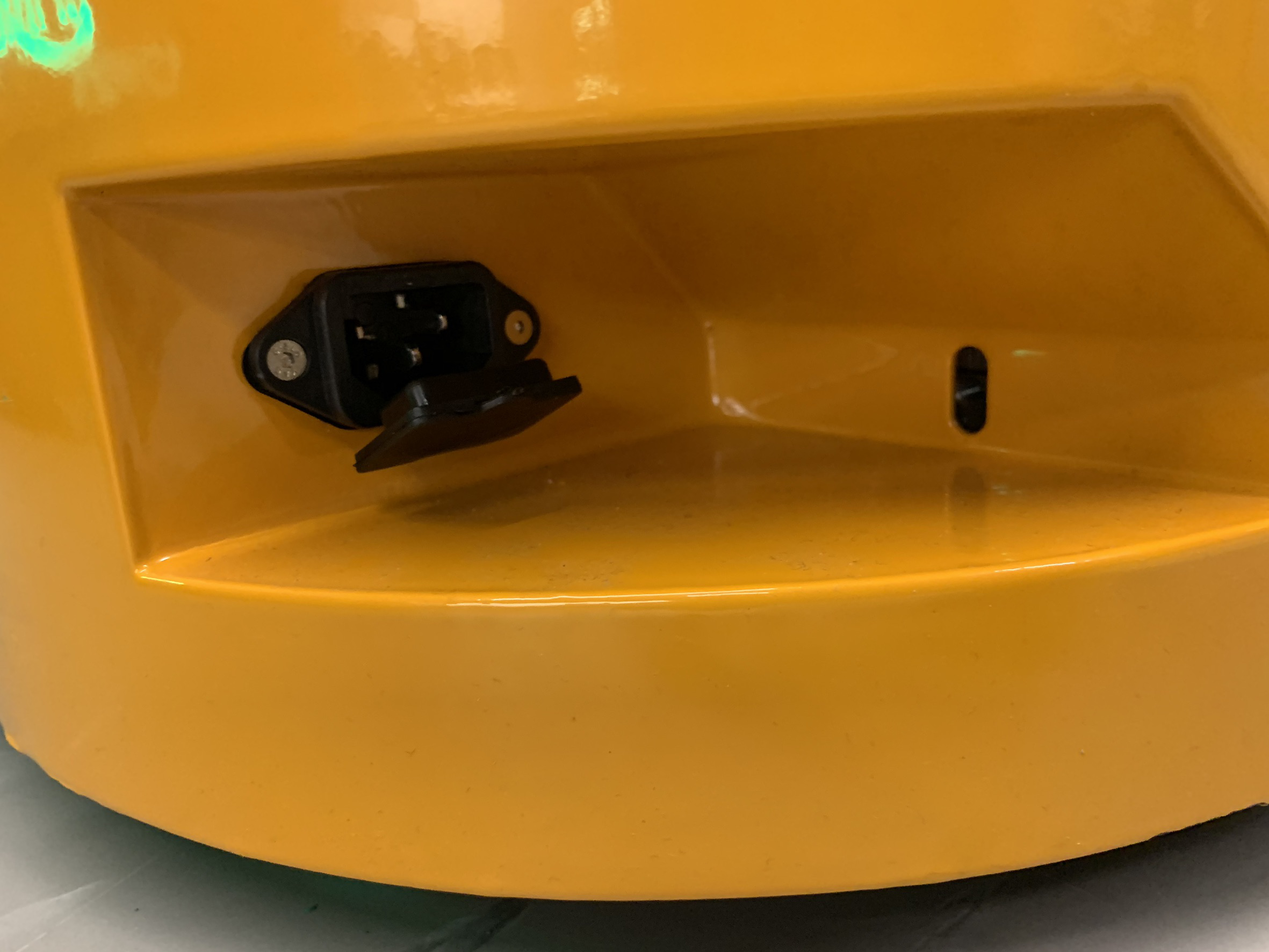 圓盤控制按鈕：
操控圓盤頂升與下降
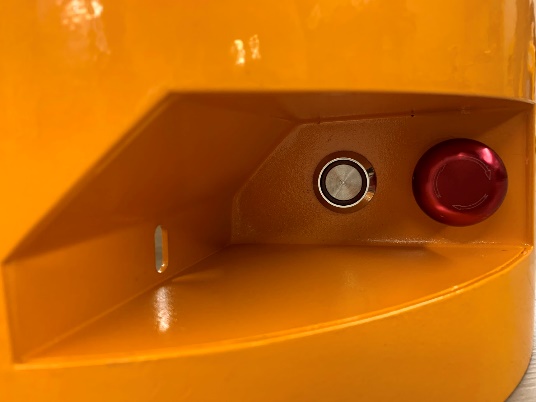 開關機按鈕：按下後等待約3-5分鐘，待AGV亮紅燈，即開機完成。
手動充電
急停按鈕：按下後AGV會立刻停止，順時針轉半圈即可解開。
連續取像按鈕：連續讀取條碼
AGV車身之燈號說明
AGV復歸
按下急停按鈕，再順時針轉半圈解開
按下連續取像按鈕 (紅白燈閃爍)
將AGV推到有條碼的位置
AGV拍到條碼後(綠燈)
進行自動校正位置(藍燈)
AGV復歸完成後(綠燈)，即可接收指令作業。
2.AGV內部簡介
AGV內部結構介紹
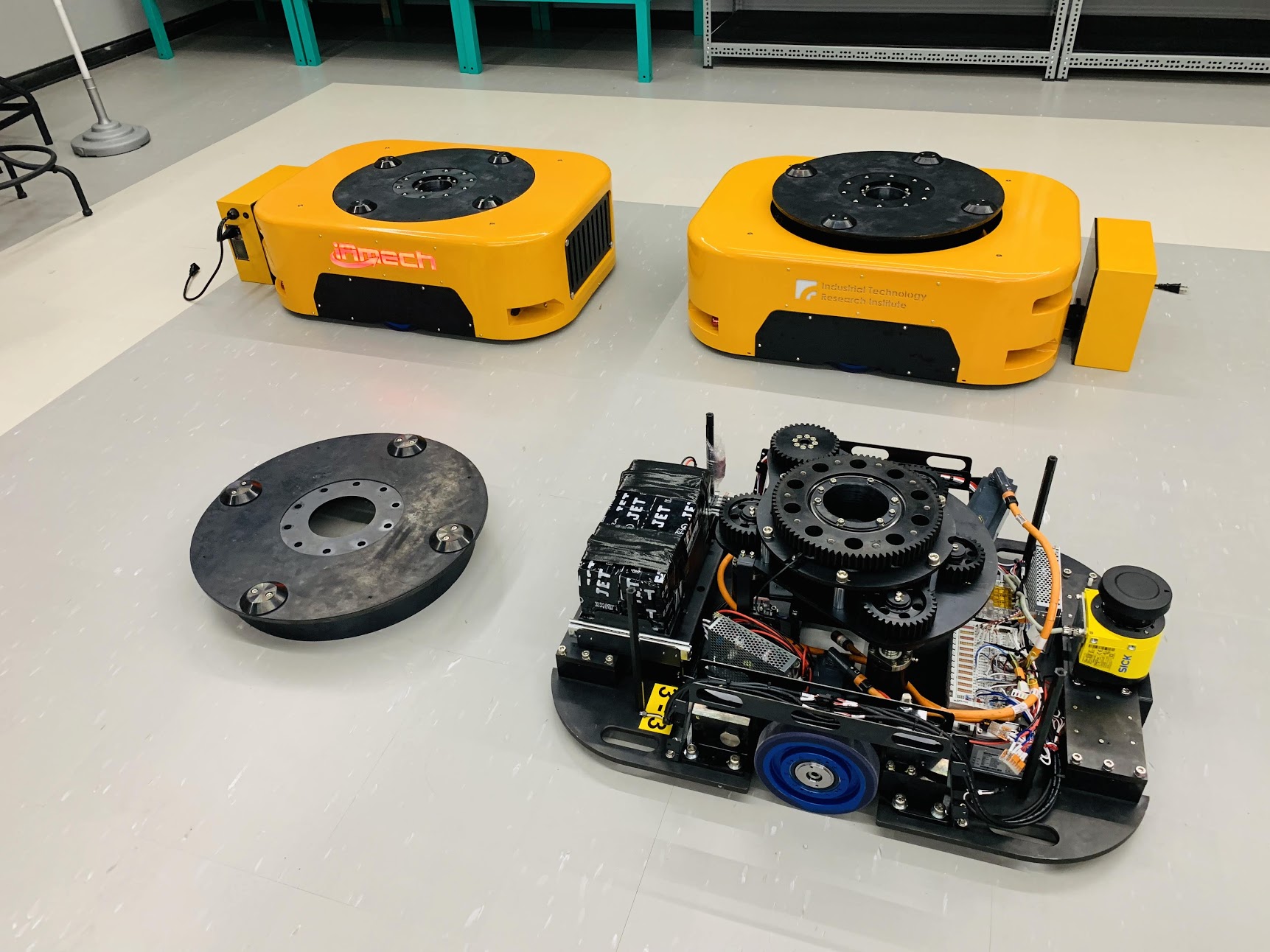 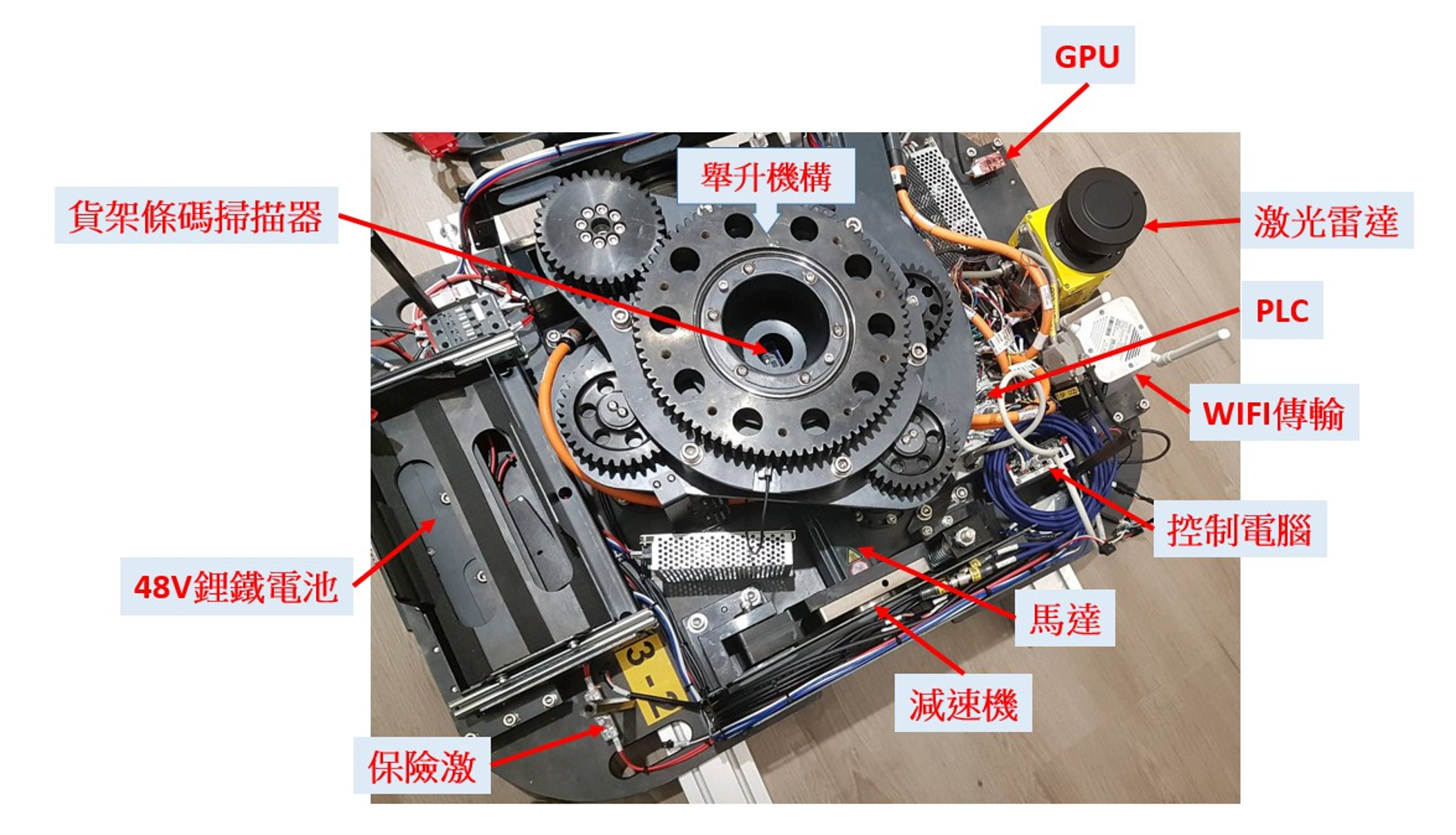 IMU
保險絲
3.貨架介紹
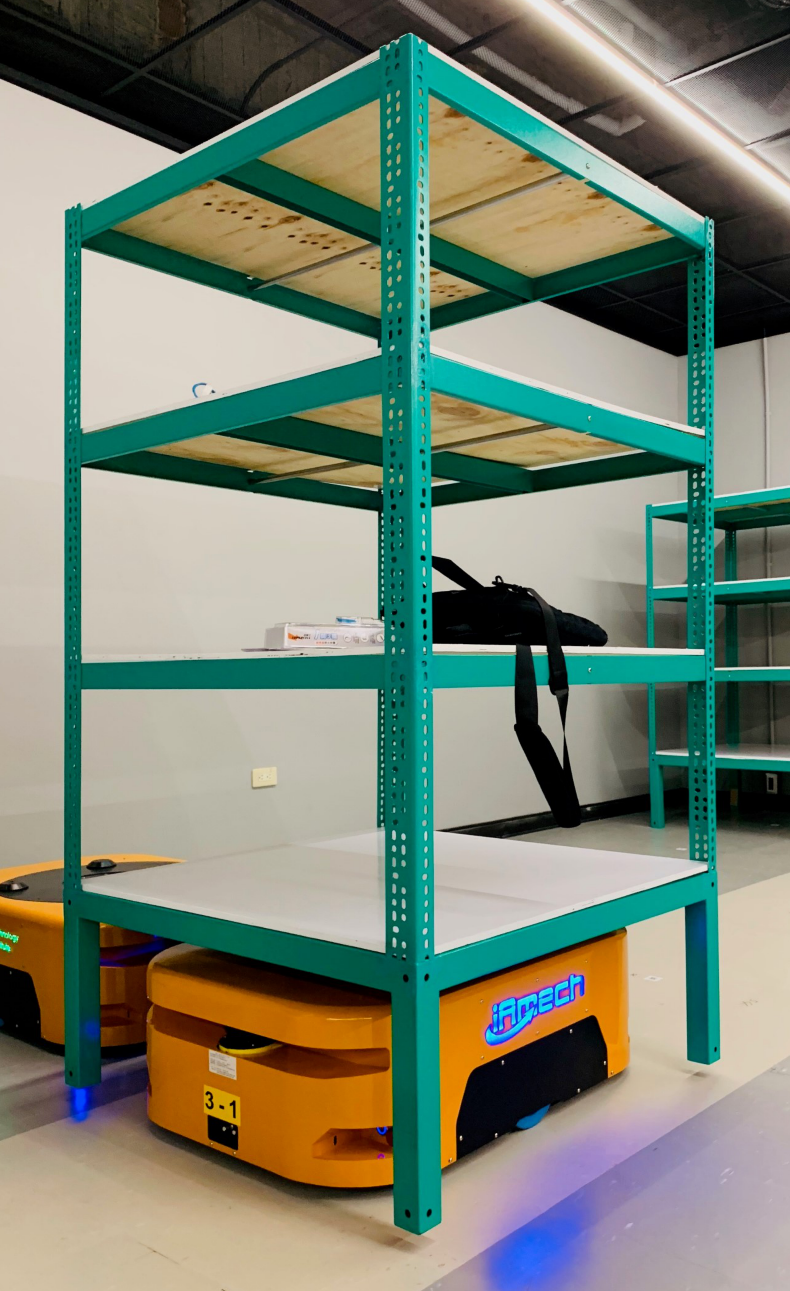 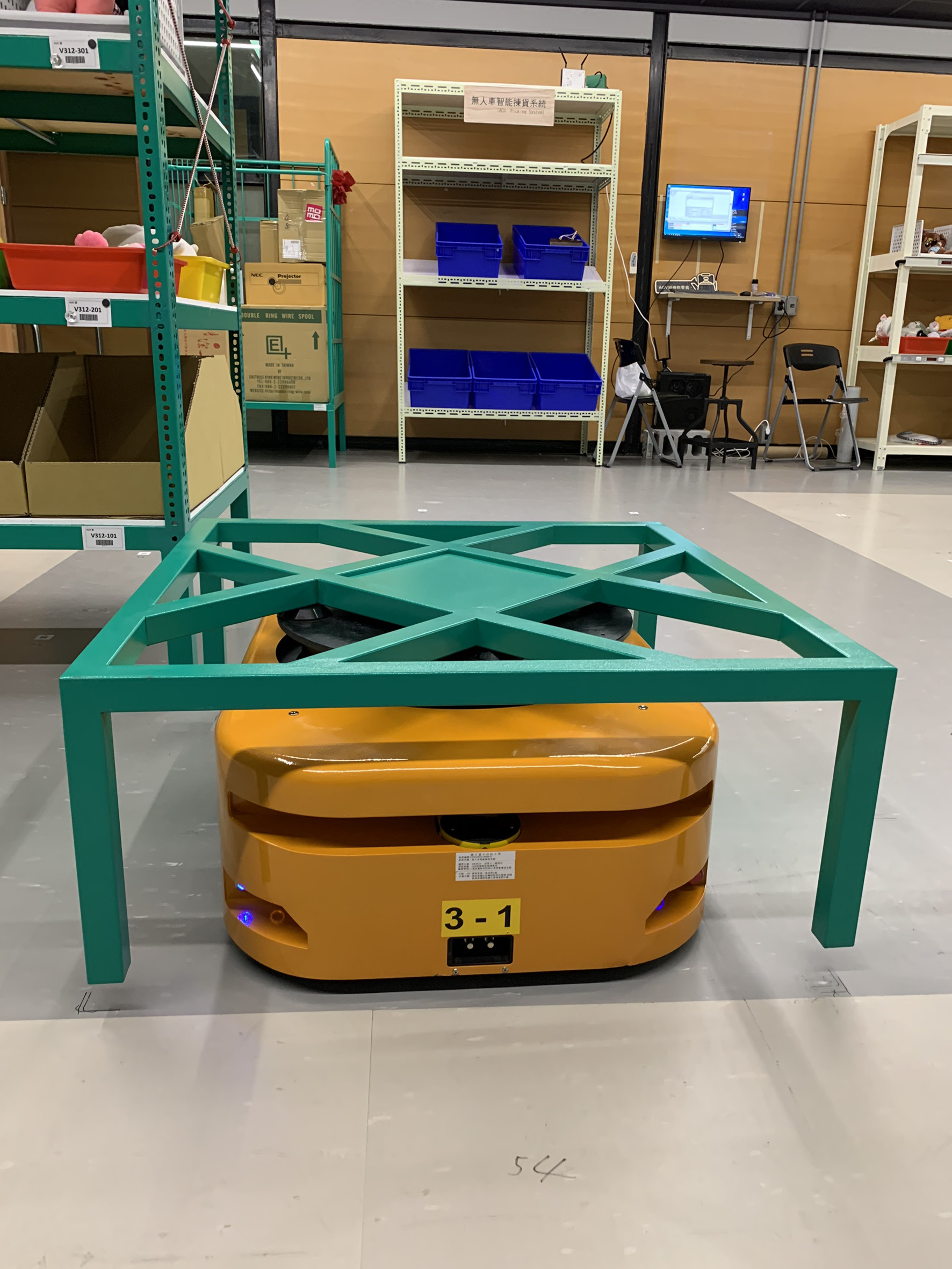 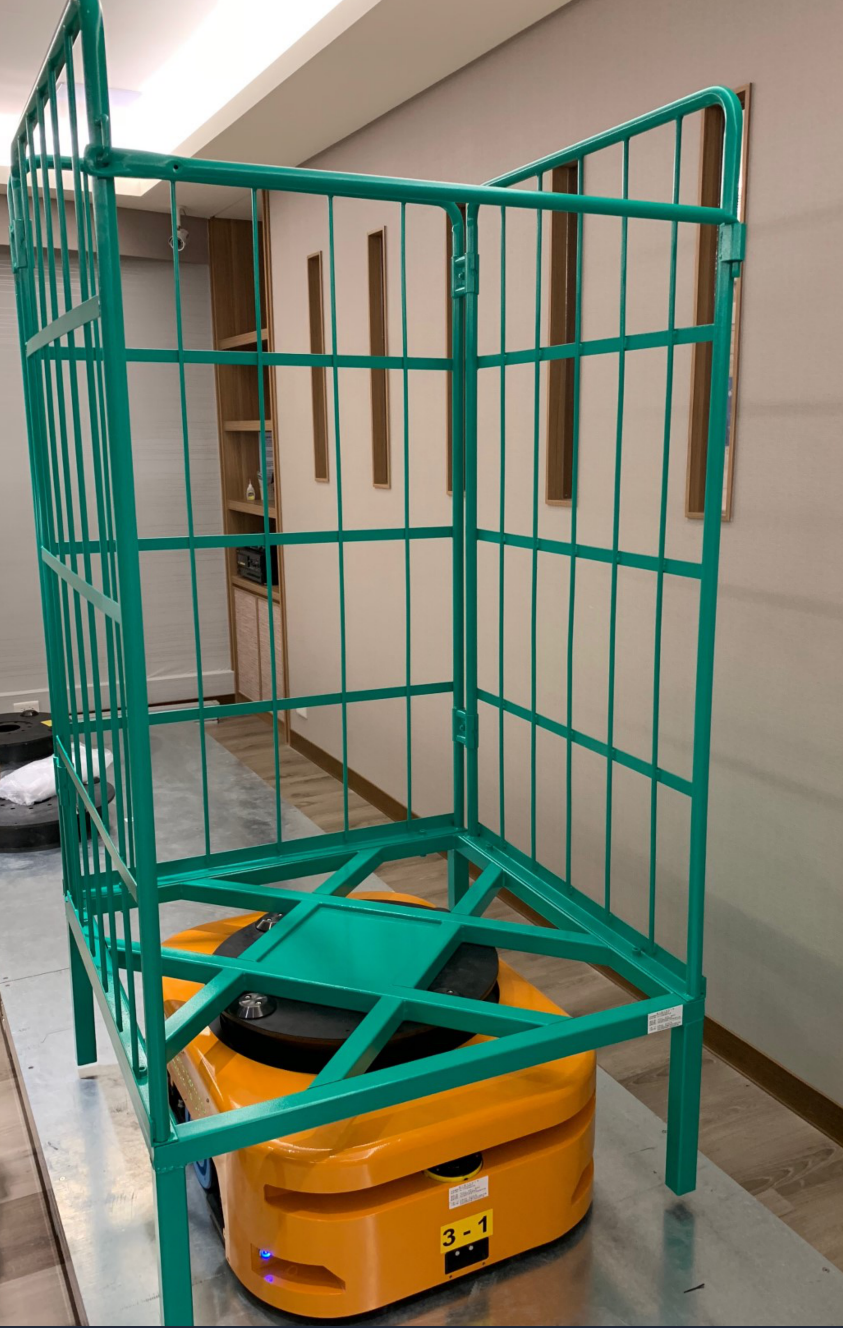 零散貨式料架
籠車式料架
棧板式料架
4.程式執行與網路界接
AGV連線
確認AGV之AP是否有開機
Wi-Fi 選擇「CAR-AP」連線，密碼11111111
開啟「 TwinCAT System Manager 」連線
開啟「 RobotControlSystem.exe 」程式
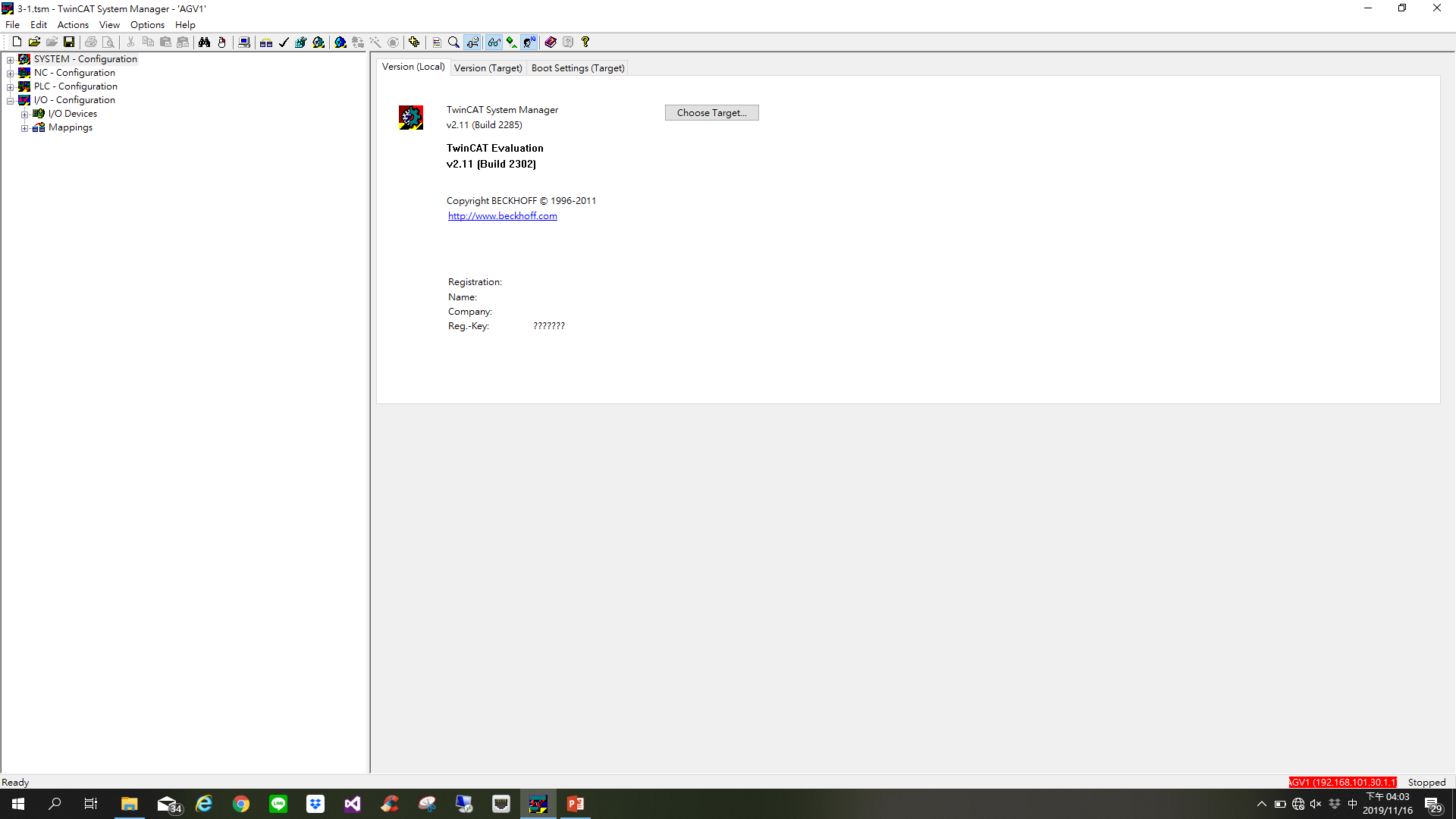 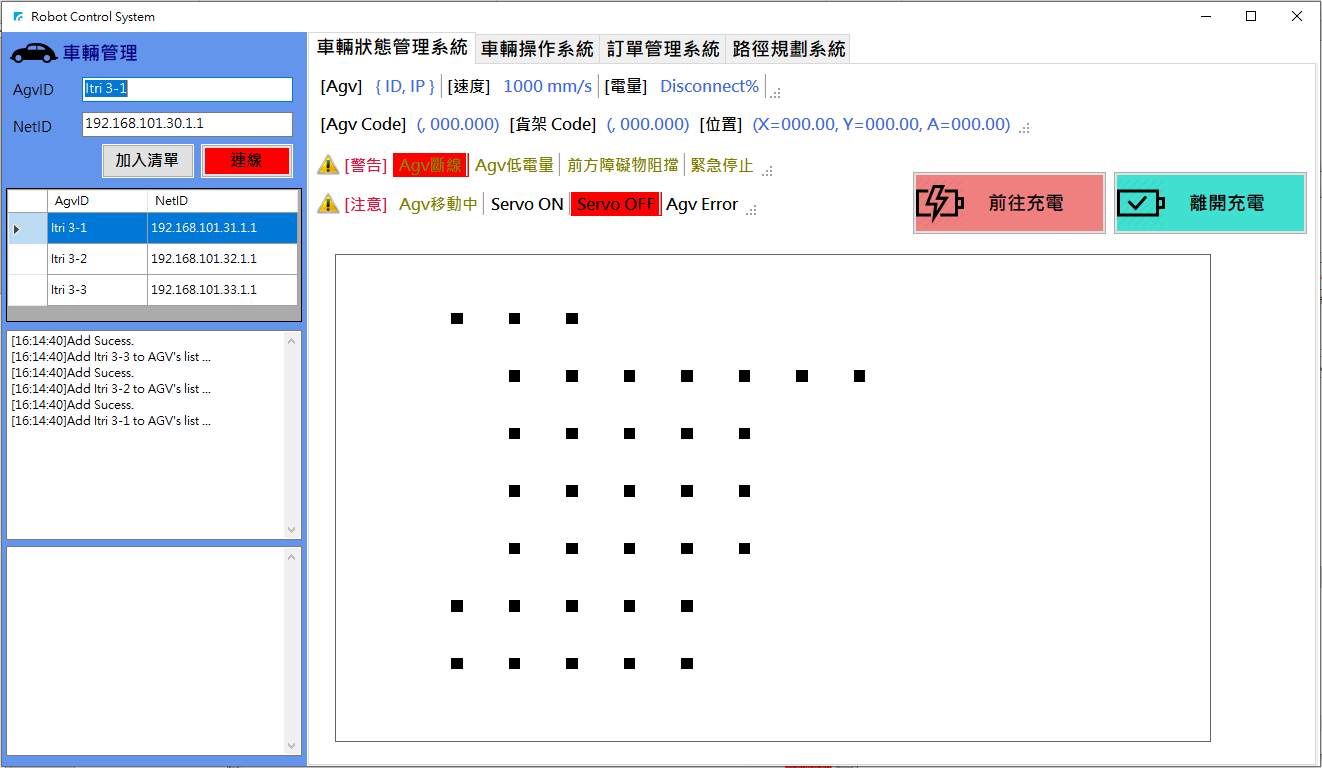 TwinCAT連線步驟
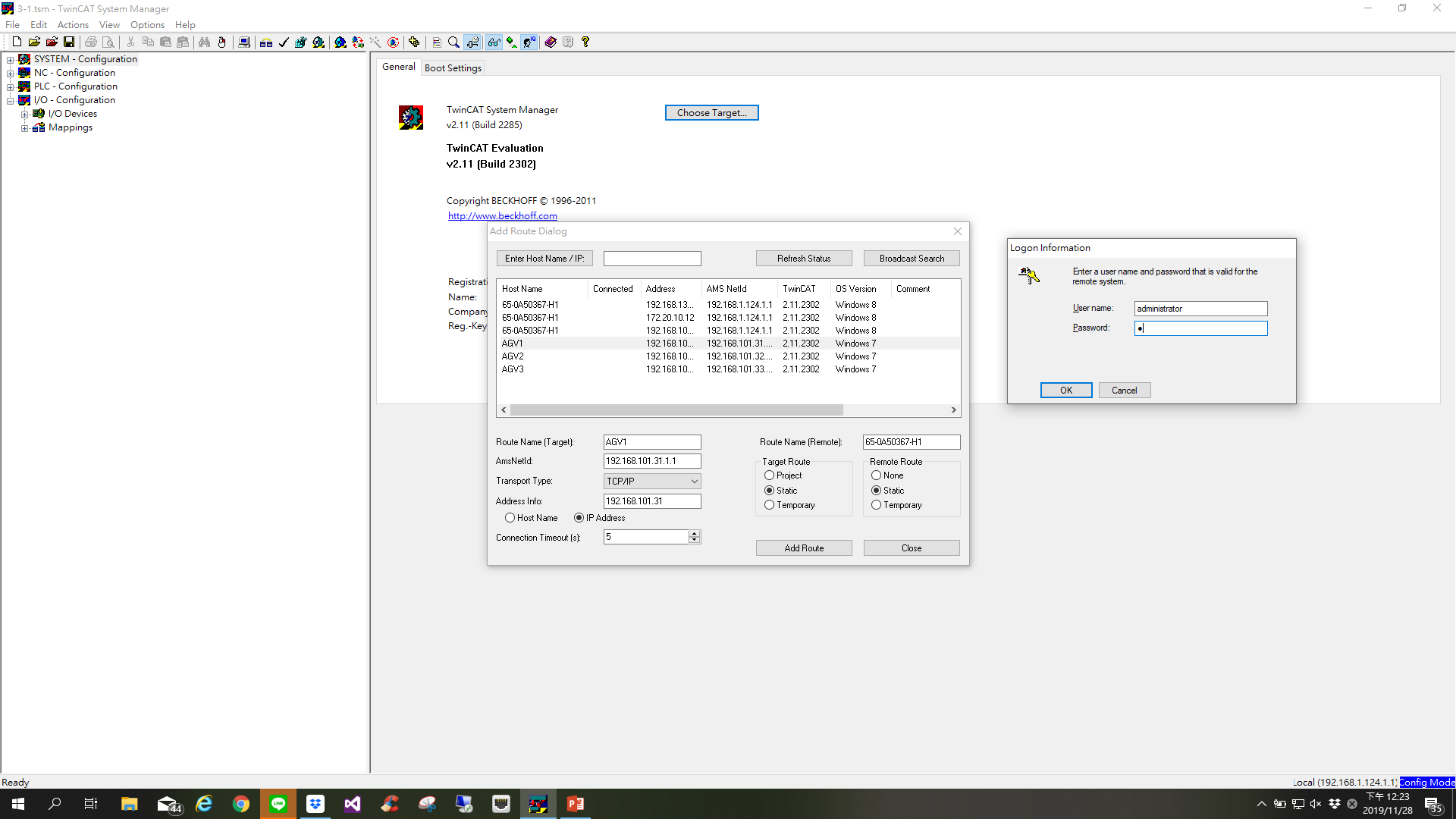 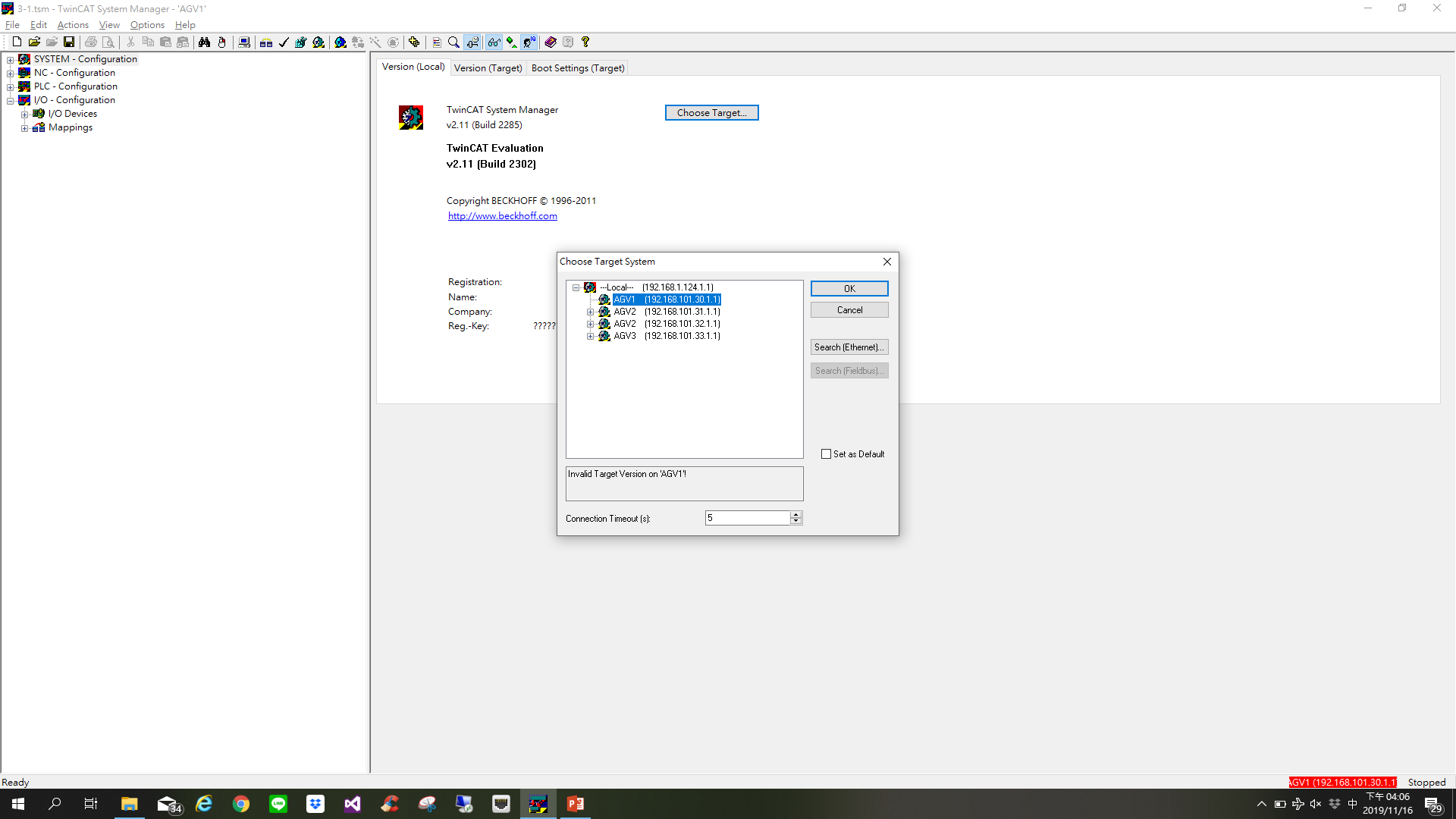 Choose Target…
Search (Ethernet)…
Broadcast Search
AGV1 AGV2 AGV3
IP Address
Add Route
Password->1
OK
Close
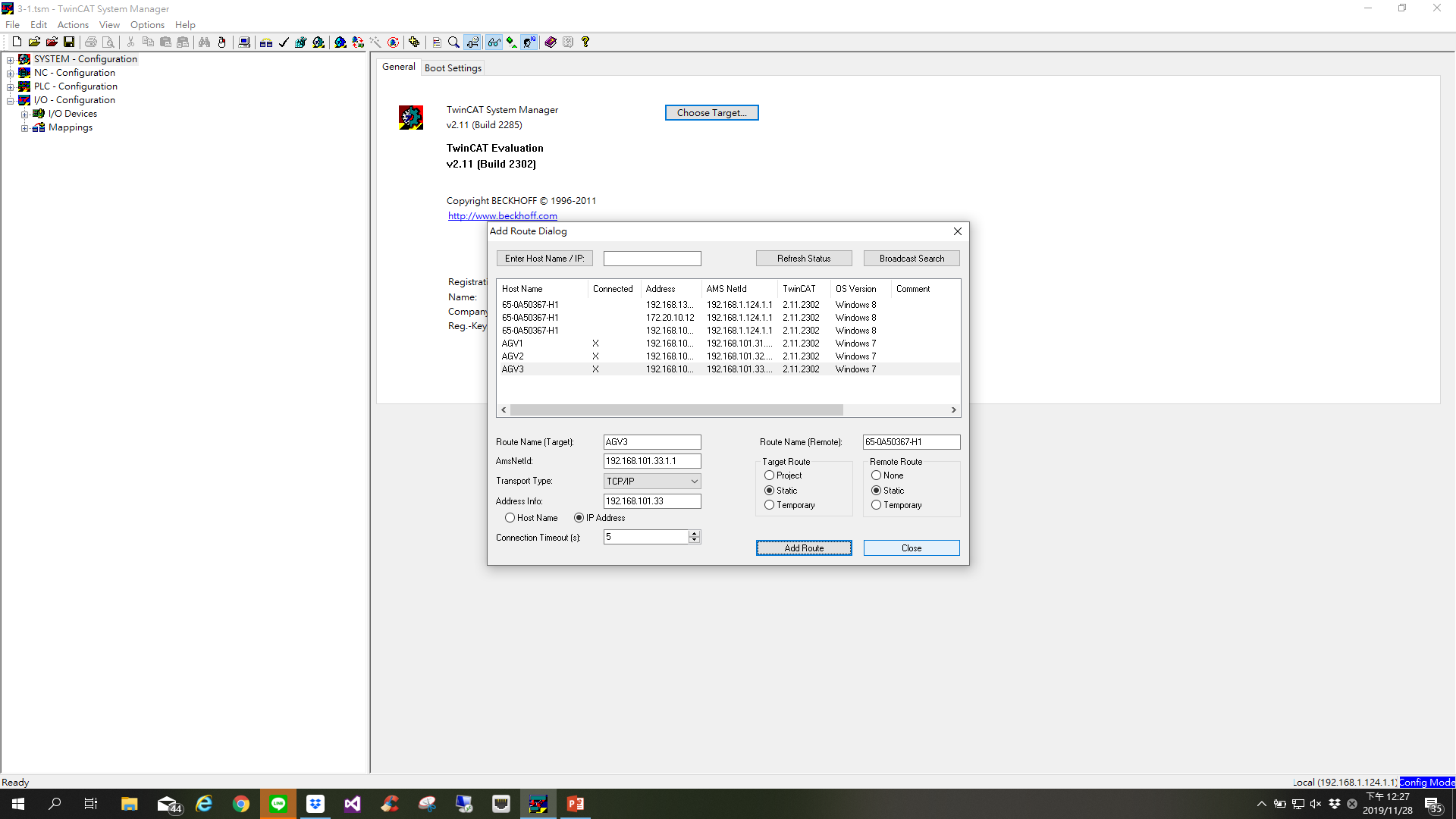 5.操作畫面介紹
車輛狀態管理系統
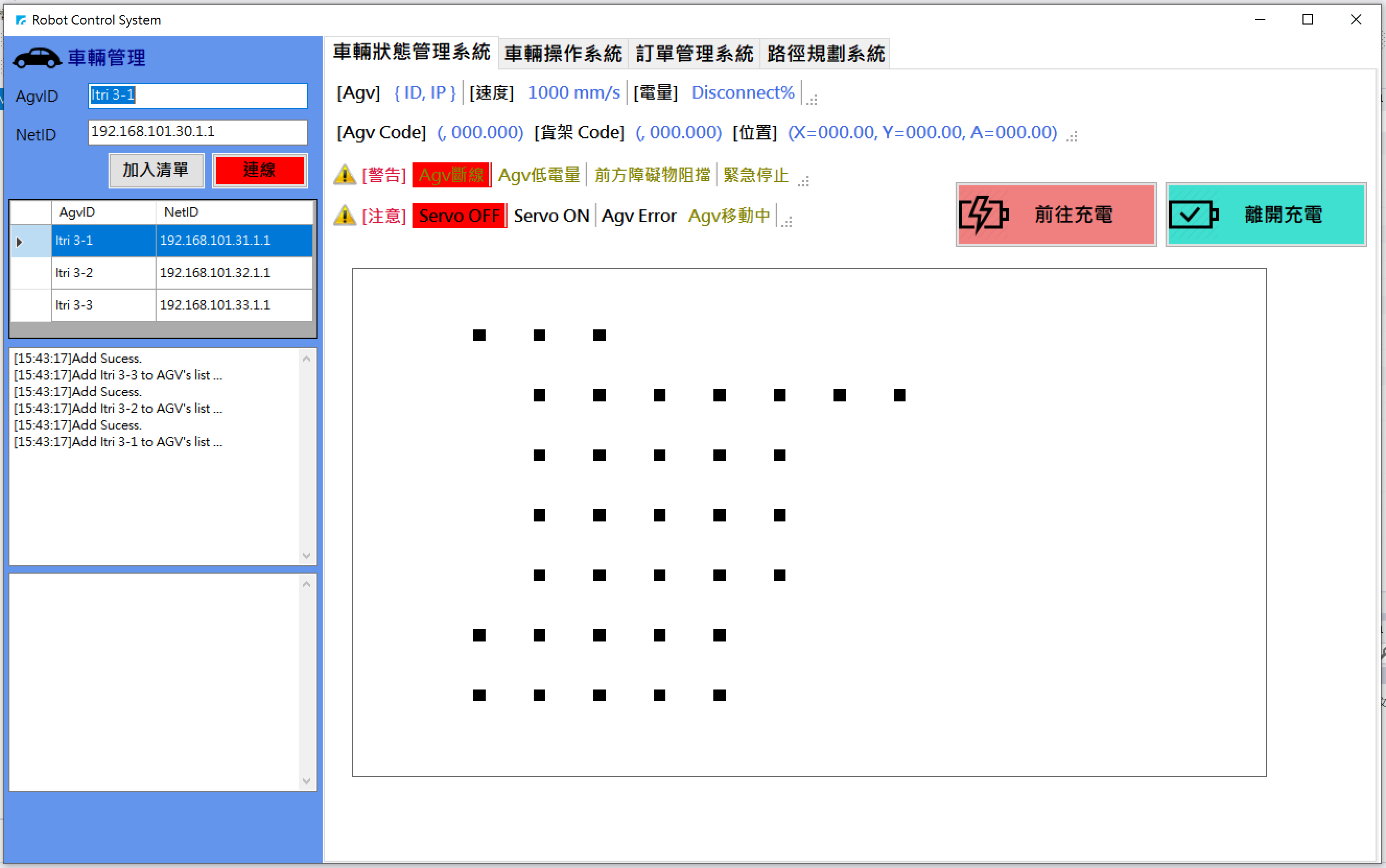 AGV手動操作系統
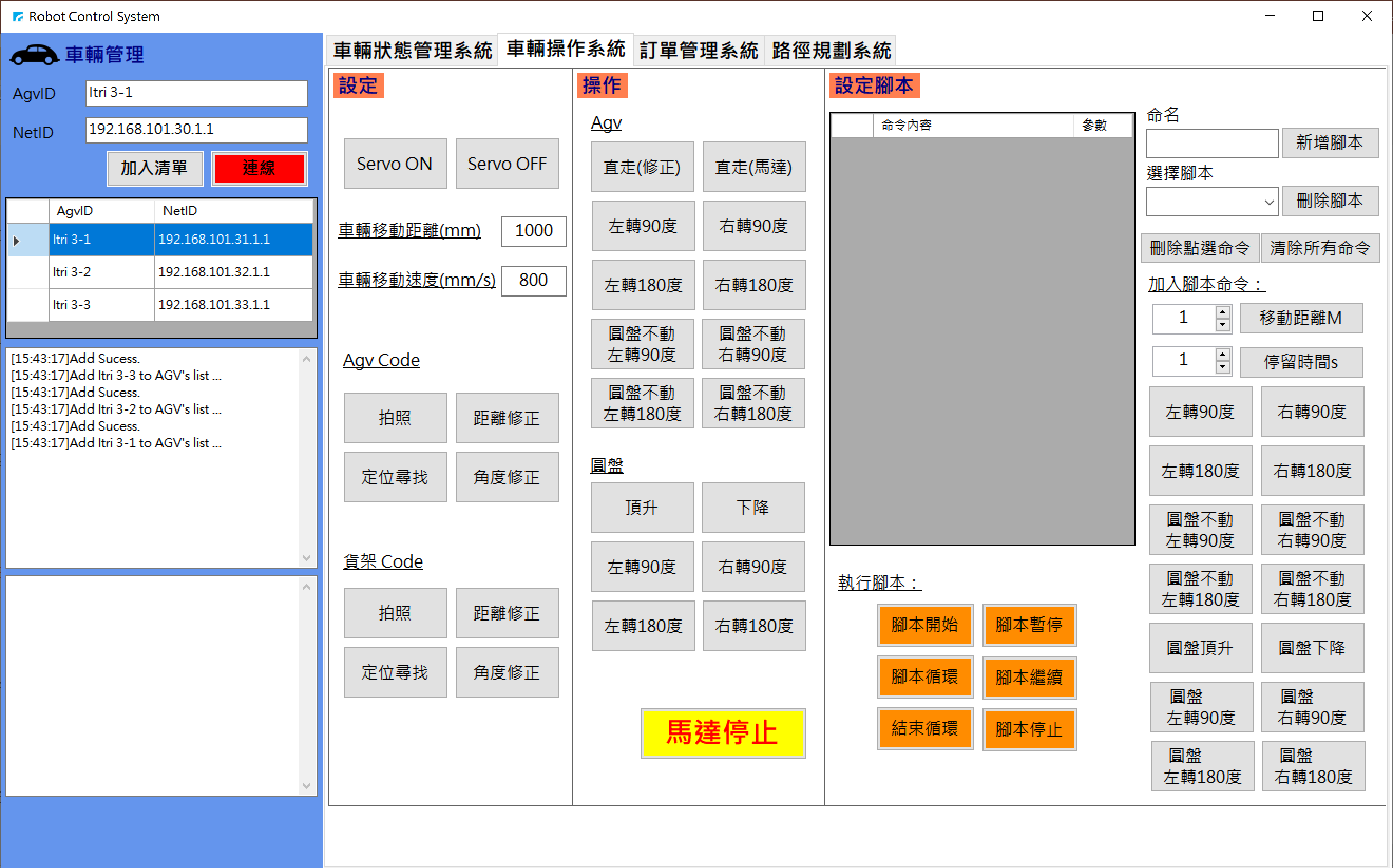 訂單管理系統
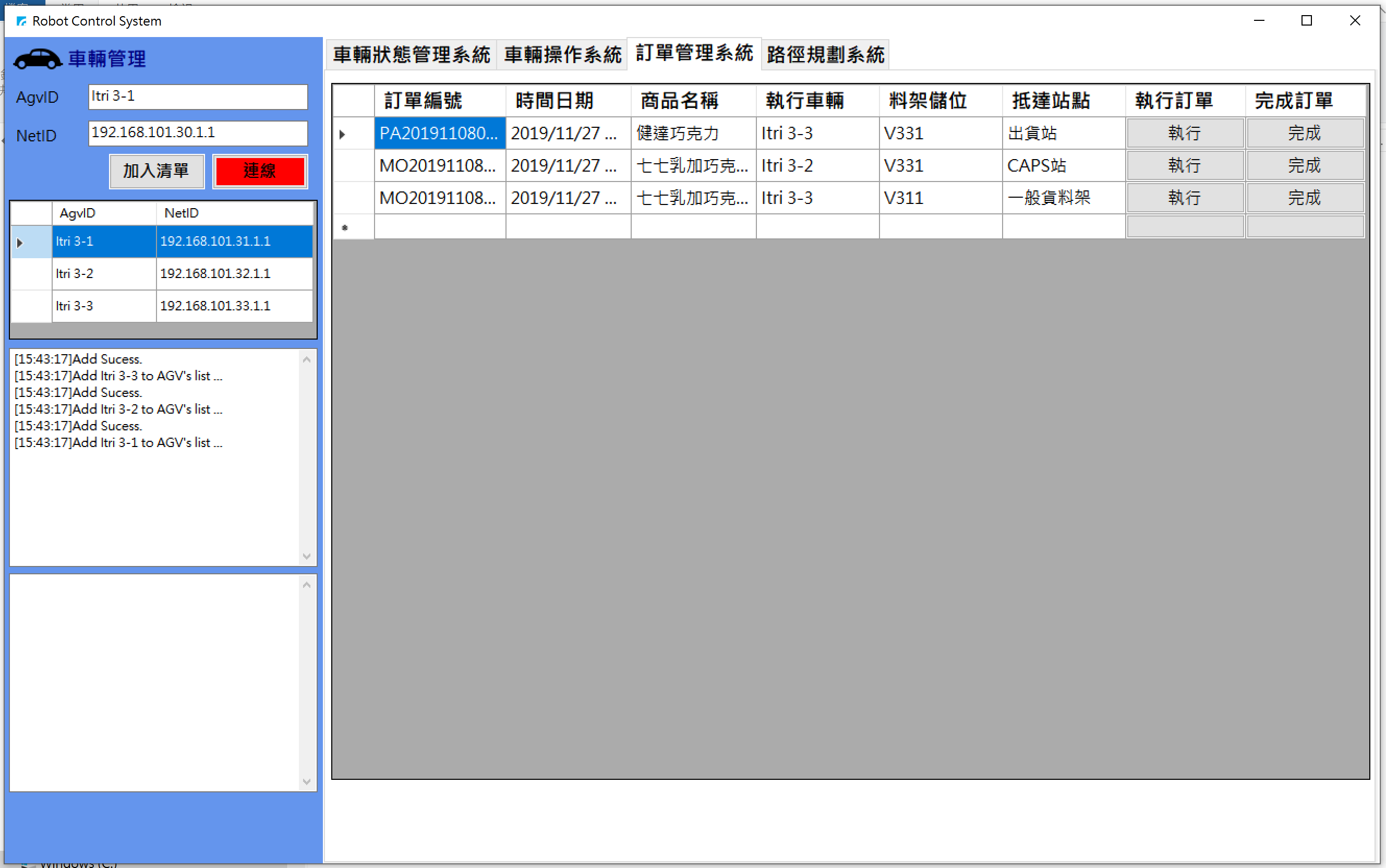 路徑規劃
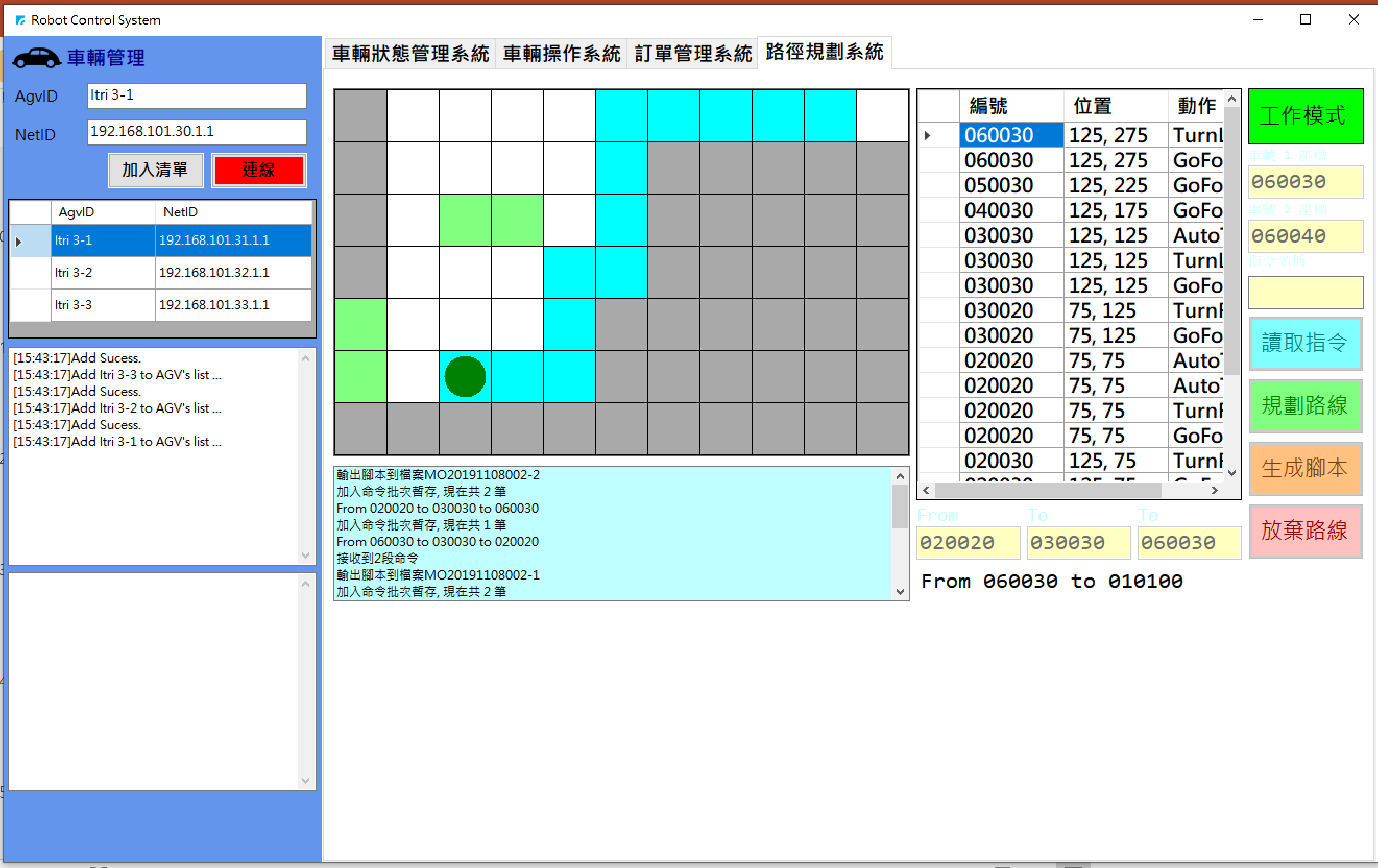